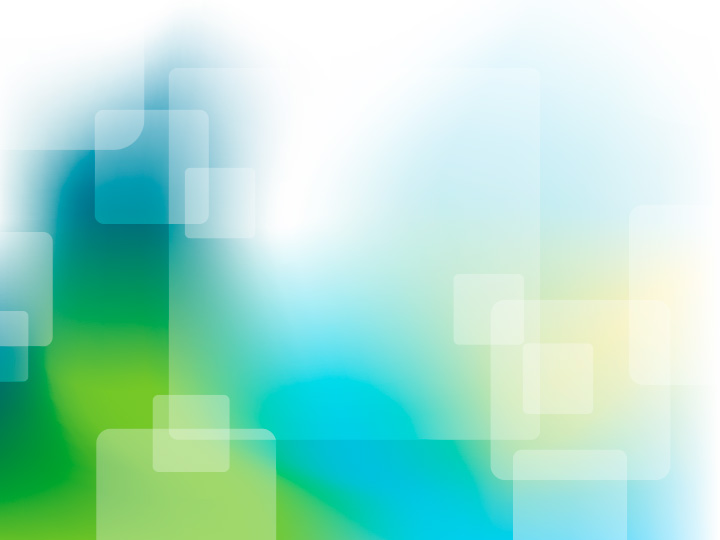 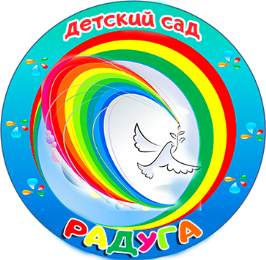 Муниципальное бюджетное дошкольное образовательное учреждение 
«Детский сад «Радуга» комбинированного вида»
 Рузаевского муниципального района
Республики Мордовия
Аналитические сведения 
о функционировании  
Муниципального Консультационного 
Центра
(за 2019 г.)
Основные задачи консультационного центра:
Этапы работы:
Сведения об информационных материалах, листовках, буклетах и другой рекламной продукции, созданной в учреждении.
1.Вывеска на входе в детский сад.
2.Информационный стенд «Консультативный пункт» для родителей, который находится на первом этаже детского сада.
3.Информация для родителей в группах ДОУ.
4.Рузаевская центральная районная больница, детская поликлиника.
5.Управление Образования, кабинет №312, Русскова Наталья Николаевна (электронная регистрация детей в детский сад).
6.Размещение информации на сайте ДОУ. 
Ссылки: 
1.https://dsradugaruz.schoolrm.ru/sveden/document/?clear_cache=Y 
(презентация «Анализ работы МКЦ за 2019г.»),
2.https://dsradugaruz.schoolrm.ru/life/news/
(информация о функционировании МКЦ на базе ДОУ)
7.В дошкольных структурных подразделениях Рузаевского муниципального, Инсарского и Кадошкинского районах имеется информация о работе региональной службы консультационной поддержки.
8.Сведения о размещении информации о работе Консультационного Центра в Рузаевской газете.
Фотоотчет:
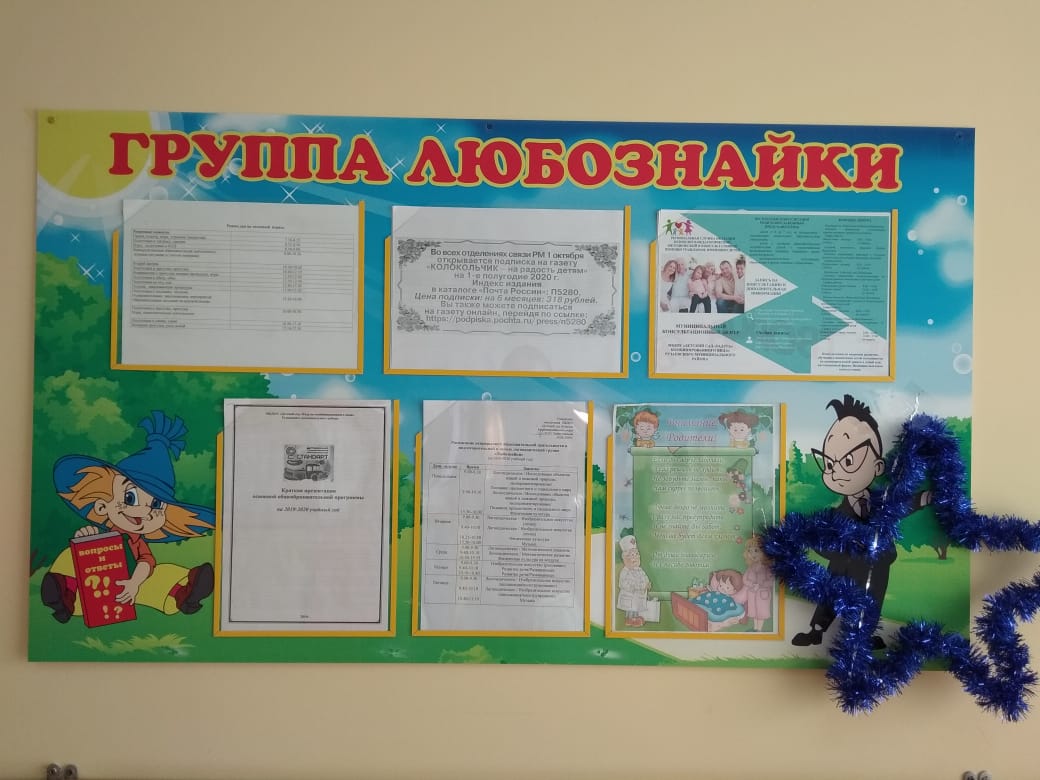 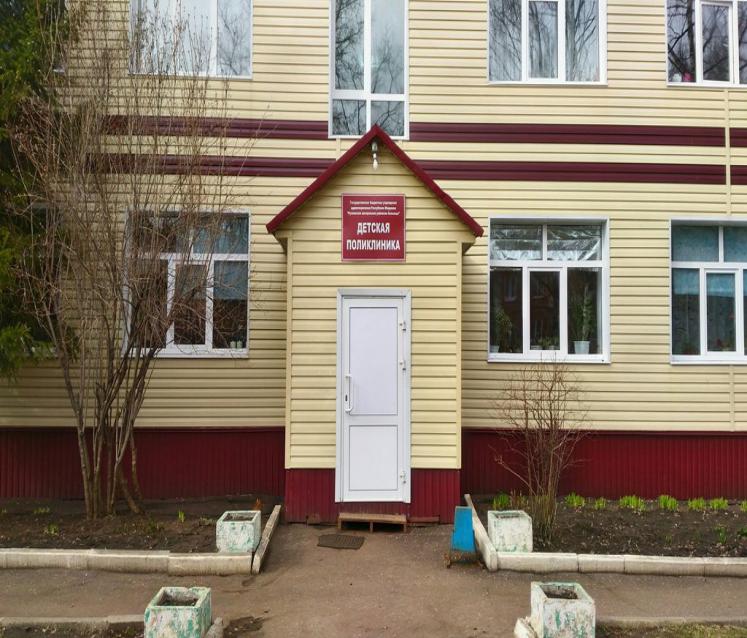 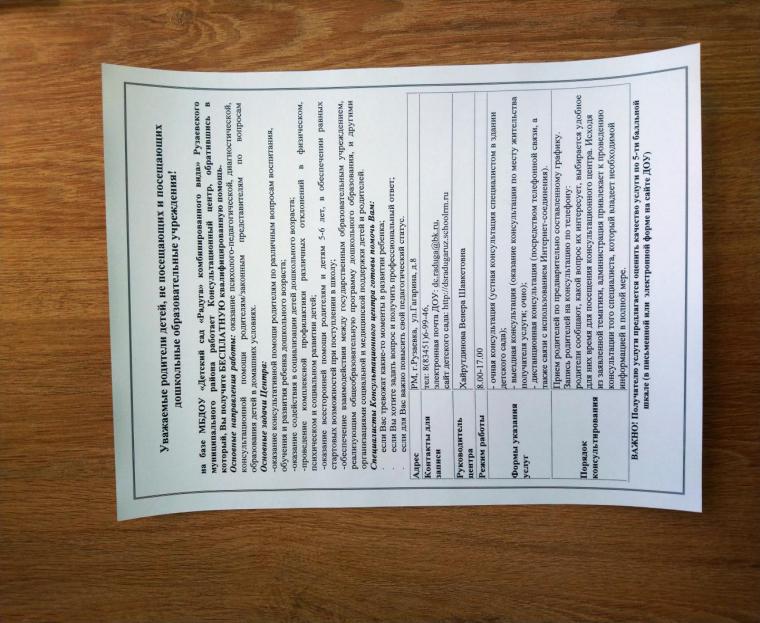 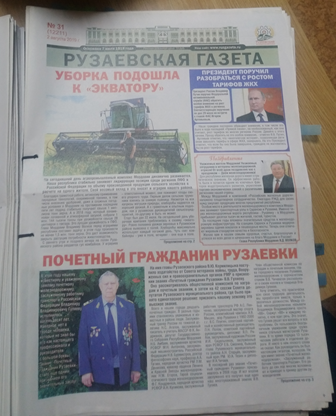 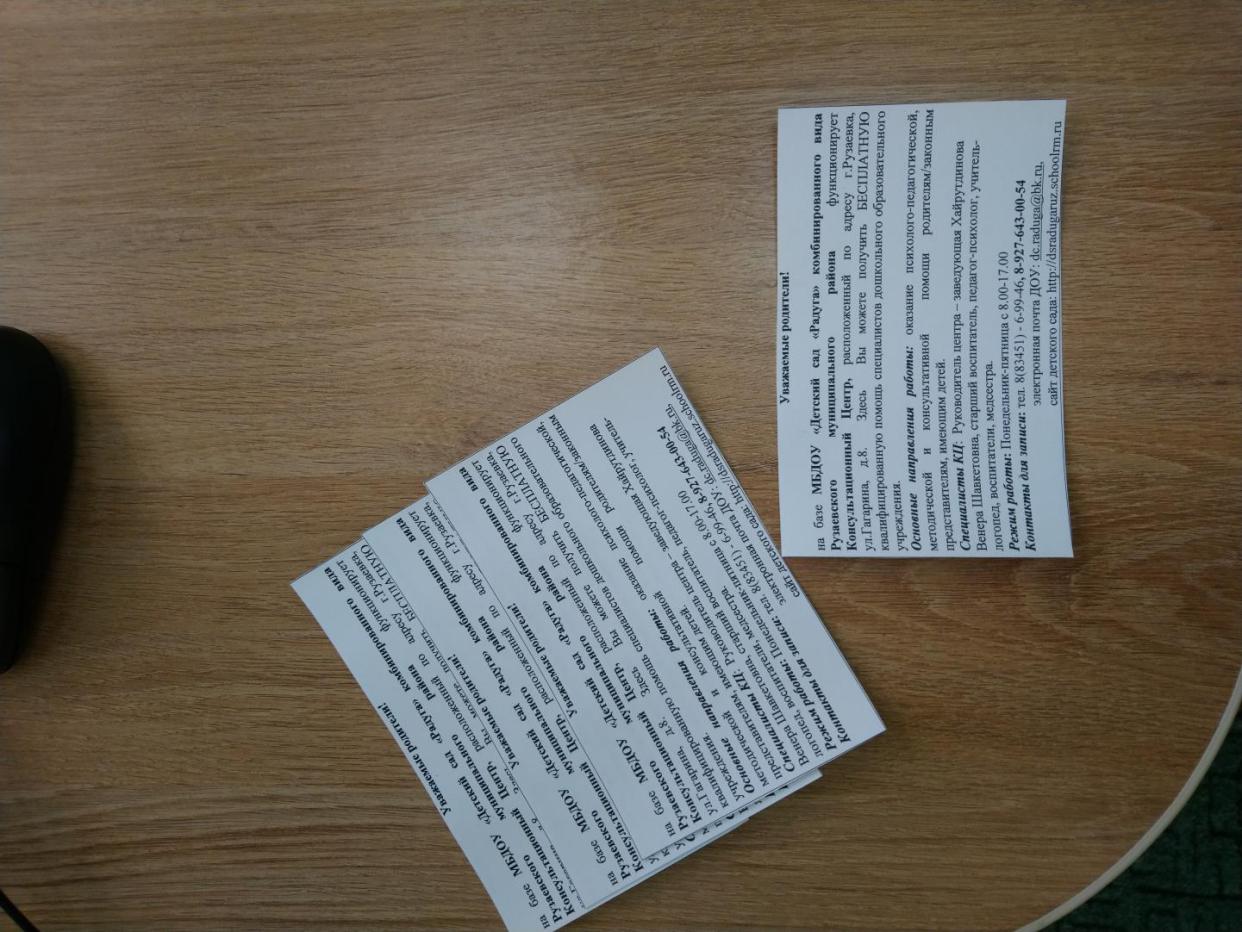 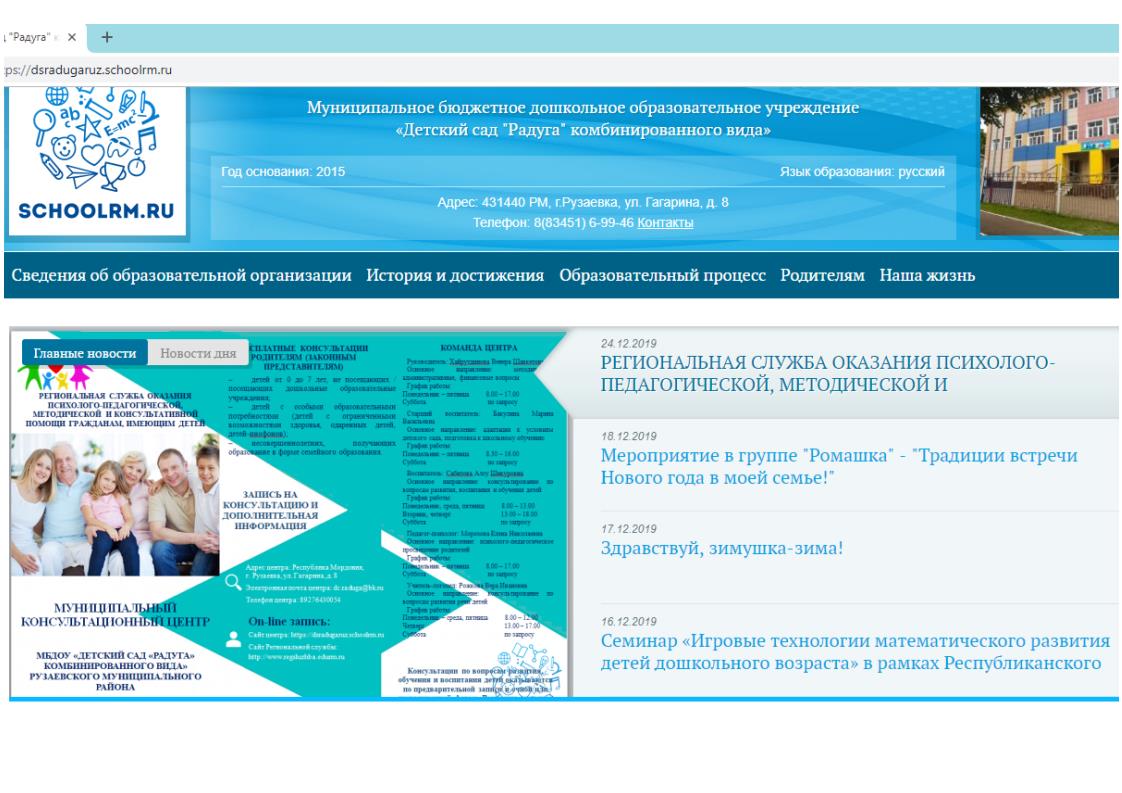 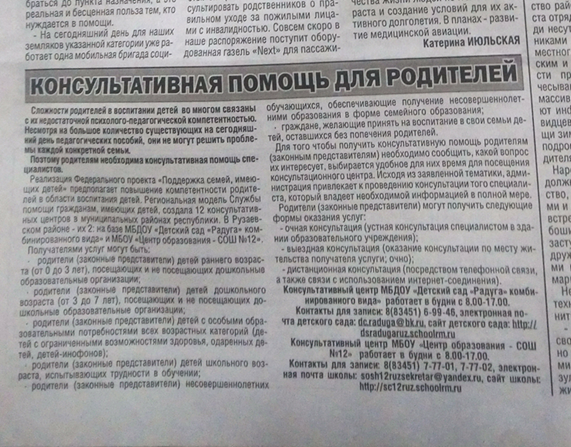 Формы оказания услуг:
−очная консультация (устная консультация специалистом в здании детского сада);
−выездная консультация (оказание консультации по месту жительства родителей);
−дистанционная консультация (посредством телефонной связи, а также связи  с использованием Интернет-соединения)
Очная консультация
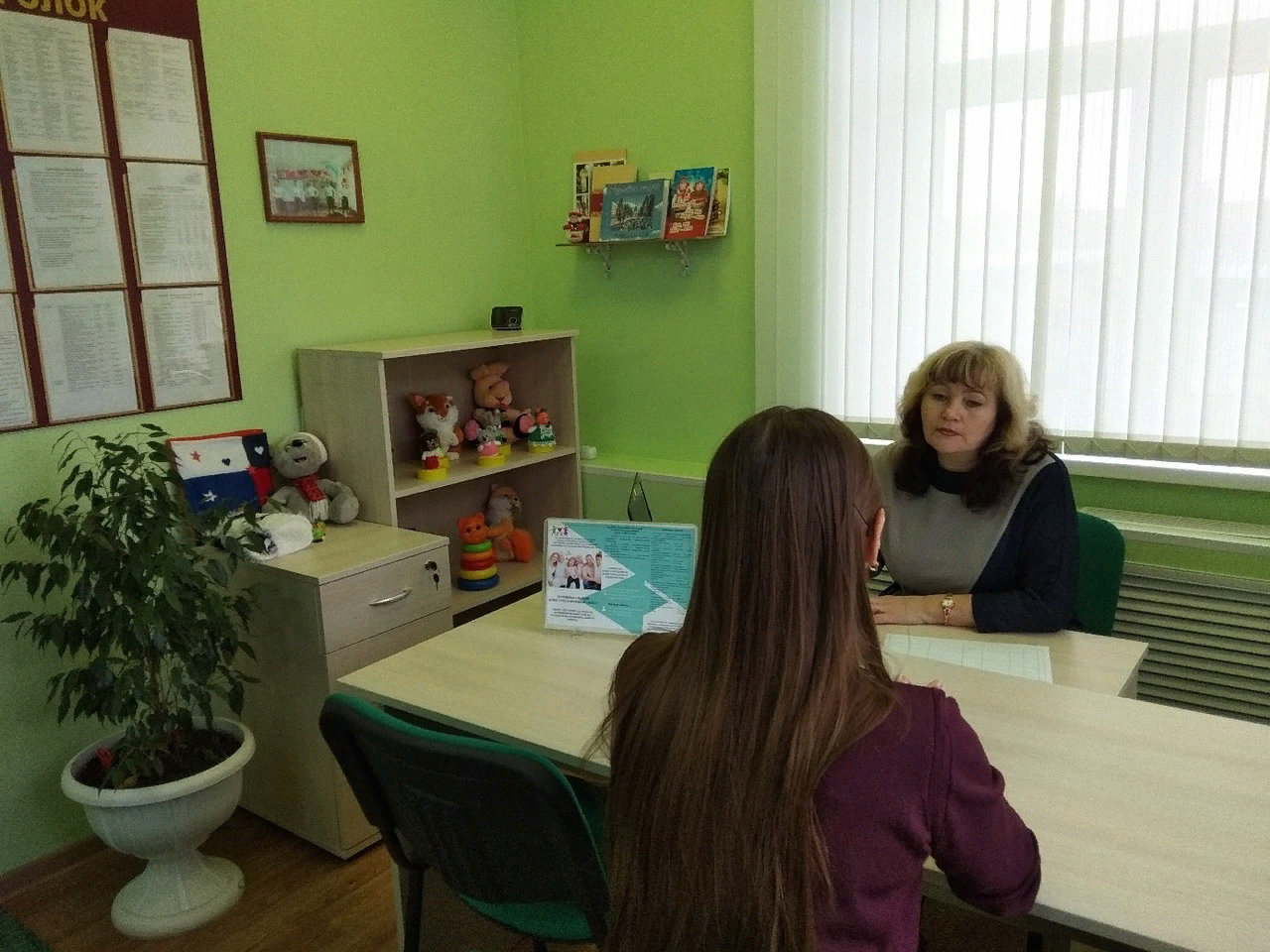 Дистанционная консультация
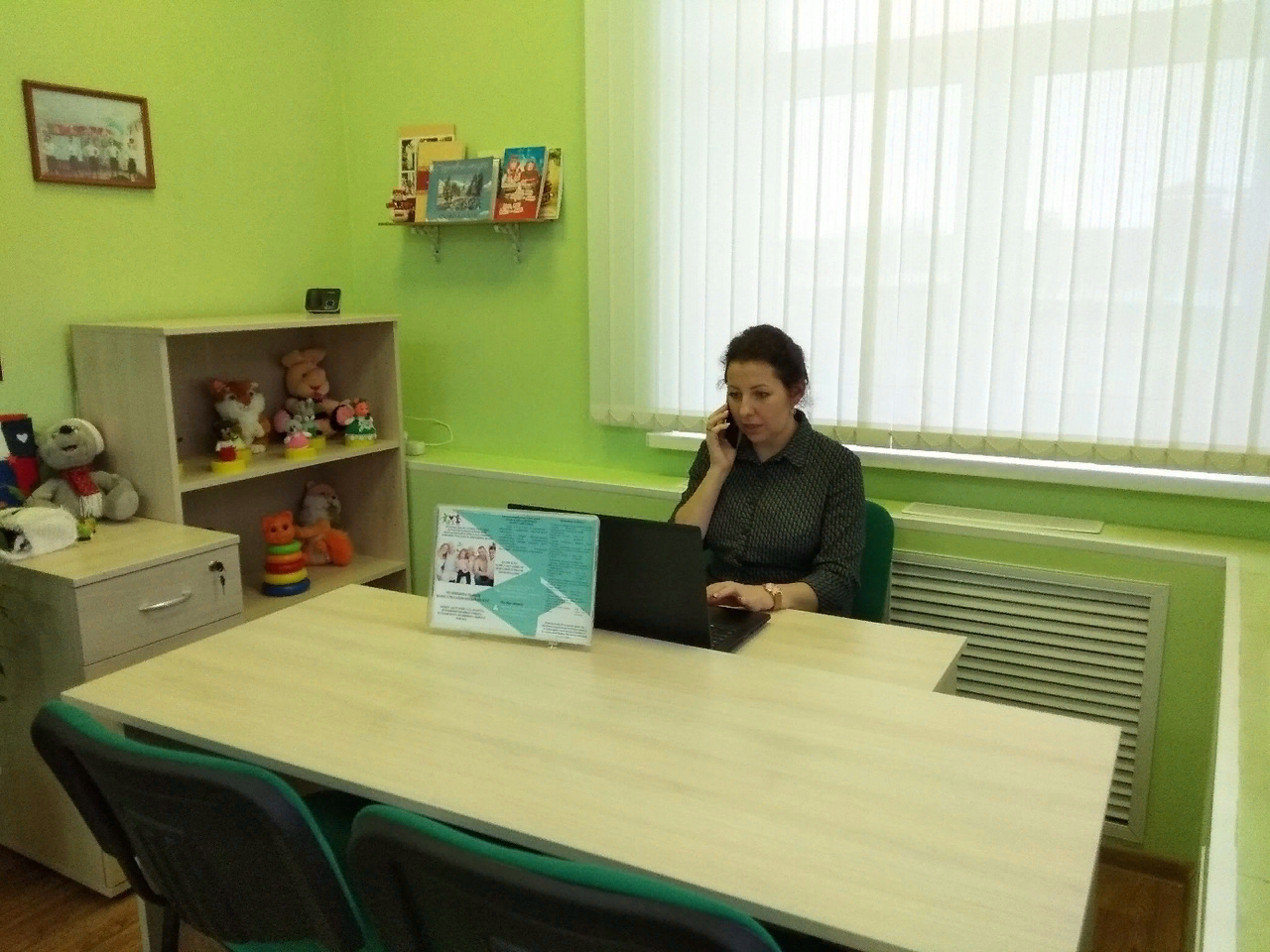 Количество оказанных услуг на 25.12.2019 г.:
Консультационные услуги:
Консультационные услуги:
Темы обращений родителей (законных представителей):
Категория обратившихся граждан:
Мониторинг качества услуги:
В результате анализа анкетных данных можно констатировать, что оценка качества услуг психолого-педагогической, методической и консультативной помощи за отчетный период составляет 4,8 балла у 100% получателей услуг.
Спасибо за внимание!